大单元教学的利与弊分析
黎国胜  刘绪颖
何为大单元教学
1
大单元教学的实施
3
提纲
CONTENTS
2
大单元教学的优势
4
大单元教学的不足
何为大单元教学
1
2022年版《课程方案》这样陈述：“推进综合学习......探索大单元教学， 积极开展主题化、项目式学习等综合性教学活动”。
《义务教育课程方案（2022年版）》提出了“大单元教学”的全新理念。“大单元教学”这一话题也成为各个学科教学讨论的焦点。“大单元教学”传统单元教学，突破教材单元的束缚，加强知识的关联，促进知识走向结构化之路，更能彰显《义务教育物理课程标准（2022年版）》的新理念。
1
物理学科核心素养主要由物理观念、科学思维、科学探究、科学态度与责任四个方面构成。物理教学从重知识传授转向重能力培养，以期实现学生能够将知识与生活融合、具备自主创新能力和有批判精神。由此可知，培养学生的学科核心素养倒逼教学设计的变革，教学设计要从设计一个知识点或课时转变为设计一个大单元。设计单元教学，引导学生深度学习，让学生物理学科核心素养落地生根。
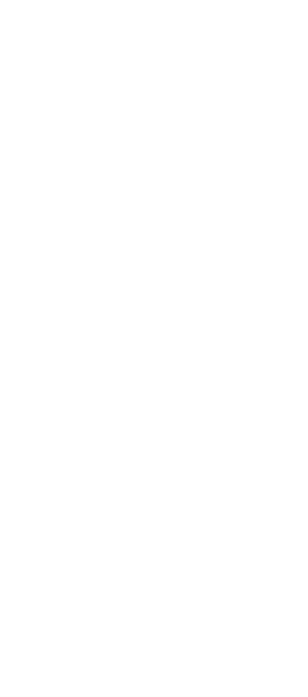 1
大单元教学是大概念、大任务、大情境统领下教学活动的结构化
大单元教学着眼于“大”字，从“大处”着眼，进而从“大处”着手。大单元的结构化，不仅是知识、技能的结构化，更是教学活动的结构化、问题的结构化。这里的结构化，是基于深度学习的理念，在大概念、大任务、大情境的统领下，整个大单元教学活动的整合化、条理化、纲领化。在教学活动中，教师不再只盯着知识点、考点，而应“左顾右盼、上挂下连”，从课内课外而校内校外，视野从学习领域扩大至生活领域，真正实现陶行知先生“学习即生活”的教育观。
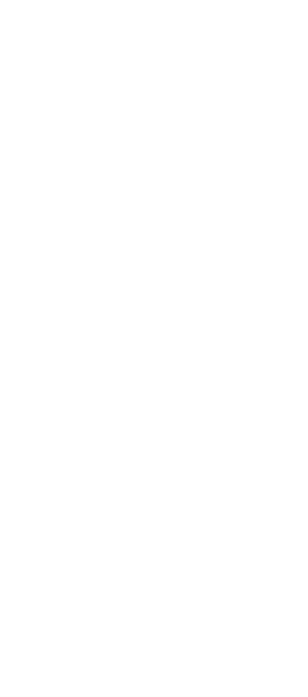 1
大单元教学是大概念、大任务、大情境统领下教学活动的结构化
大概念：就是一个概念、主题或问题，它能够使离散的事实和技能相互联系并有一定意义。可以说，大概念是一种高阶思维的呈现样态，所折射的是一种整体层面的、系统科学的认知方式。一个大单元，没有大概念的统领，一篇篇文本就可能只是浅显地关联，不能被深度组织起来，教学的只是碎片化知识，学生不能深度迁移和运用。
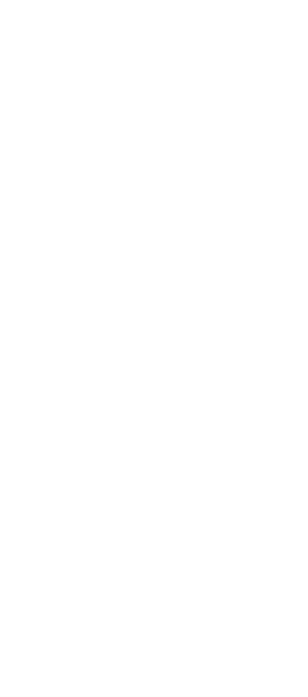 1
大单元教学是大概念、大任务、大情境统领下教学活动的结构化
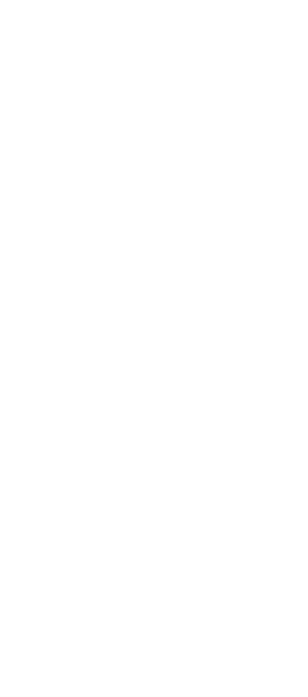 大任务：大任务是把学习内容安排在典型的学习场景之中，由一个贯穿始终的大任务来统领、驱动，围绕目标、内容、实施与评价进行的“完整的学习事件”，而不再是按照一个一个知识点来组织教学。
1
大单元教学是大概念、大任务、大情境统领下教学活动的结构化
大情境：大情境是指整个单元的教学情境，即整个单元的教学都发生在同一个真实的生活大情境之中，并将学生暴露于自然的问题情境中，完全区别于用来导入新课的碎片化情境。通过创设真实的生活情境，激活学生的生活经验，激发他们学习的动机和兴趣，让他们能够围绕生活中真实的问题、真实的任务去学习和探究。
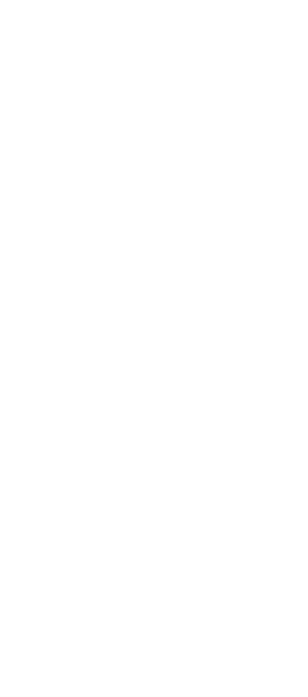 大单元教学的实施策略
2
2
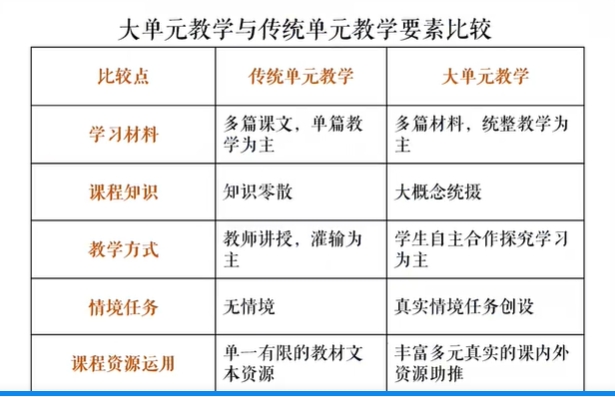 2
大单元教学与传统单元教学有区别：核心素养～逆向设计～评价先行～任务驱动～真实问题情景～活动开展～展示反馈～迁移应用～作业设计，而不是传统教材单元教学仅仅完成教学任务。
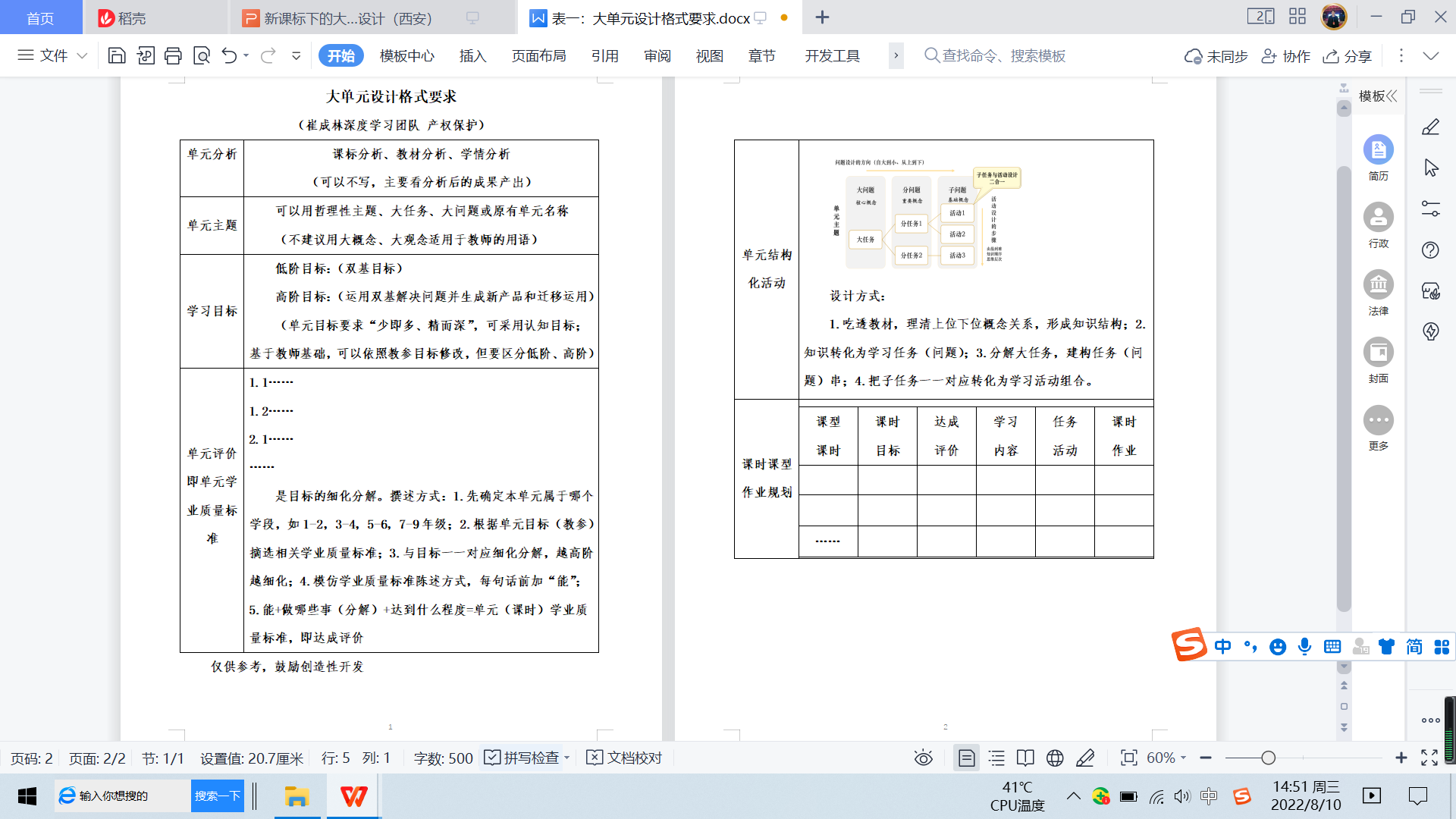 3
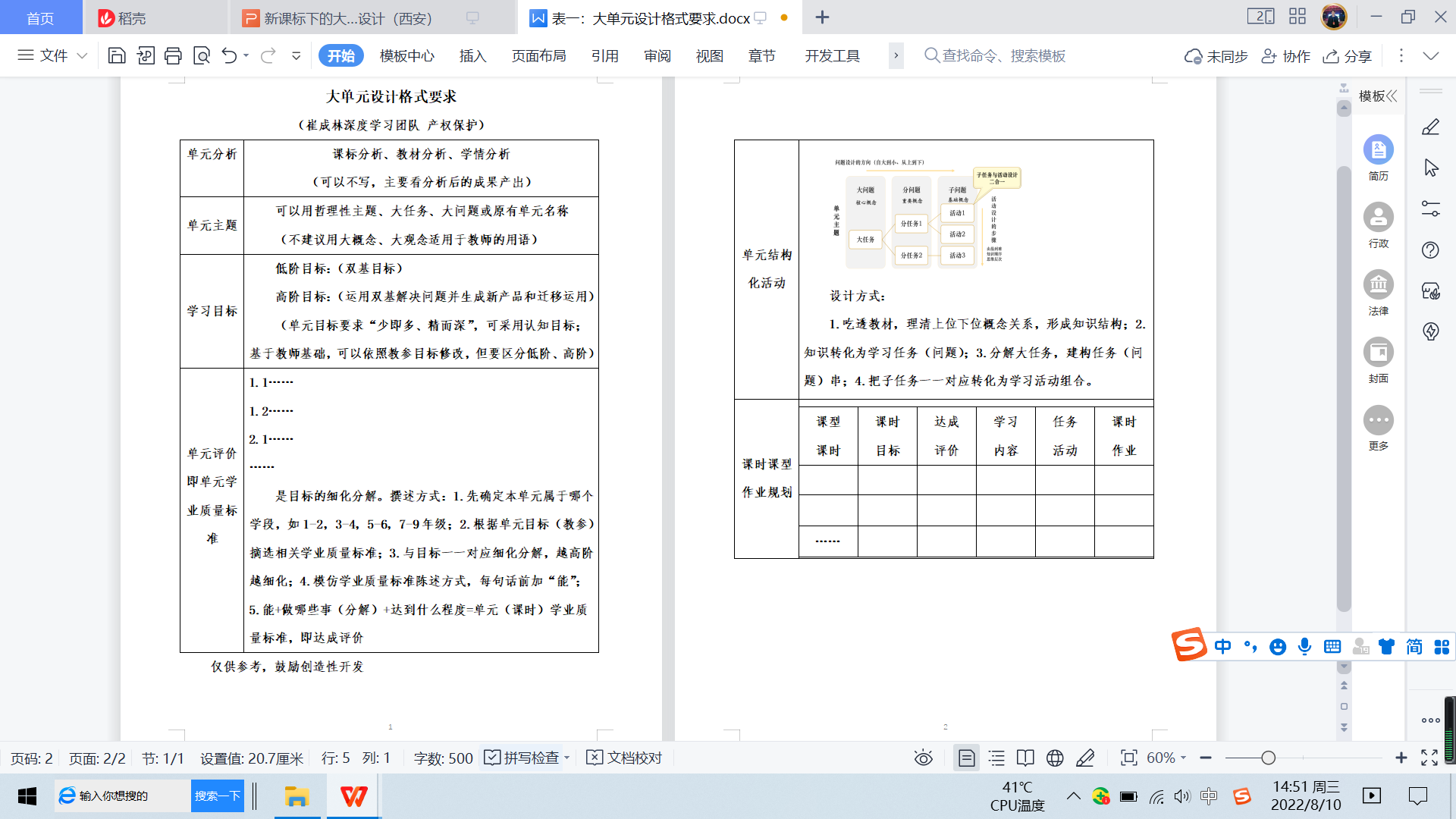 大单元教学与传统单元教学有区别：核心素养～逆向设计～评价先行～任务驱动～真实问题情景～活动开展～展示反馈～迁移应用～作业设计，而不是传统教材单元教学仅仅完成教学任务。
大单元设计格式要求
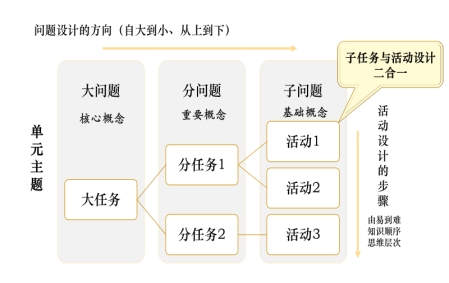 大单元教学的优势
3
3
大视野
大整合
大目标
3
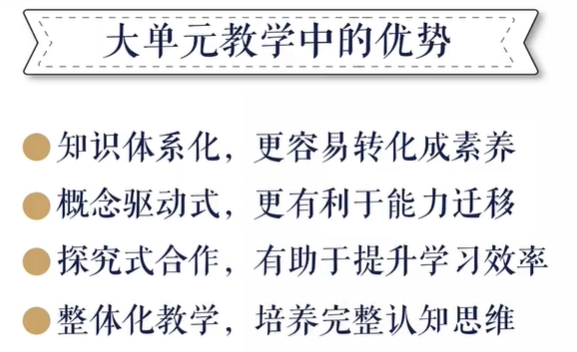 3
培养学生的探究能力
提高学生的综合素质
提高教学效率
大单元教学设计鼓励学生通过探究、发现和解决问题的方式来学习物理知识，有助于培养学生的探究能力和创新精神。
引导学生感悟生命的美好，培养关爱生命、乐观向上的生活态度。
大单元教学设计能够将物理知识与实际生活相结合，提高学生的实践能力和综合素质。
提高学生人文涵养，在领略自然美的同时，懂得把握文中的哲理。
大单元教学设计有助于教师更好地组织和安排教学内容，提高教学效率。
大单元教学的不足
4
4
对于学生来说，物理知识的学习往往是线性的，即后续知识的学习依赖于前面知识的掌握。而大单元的教学方式往往会将相关的知识放在同一单元中进行教学，这样可能导致学生在学习某个单元时，前面相关知识的不熟悉成为了学习的障碍。这就需要教师在教学中注重知识的串联，将不同单元的知识相互联系起来，帮助学生建立起完整的知识体系。
1
4
物理大单元的教学往往会涉及到较为抽象和复杂的概念，对学生来说可能会比较困难。在这种情况下，教师需要通过一些具体的实例和实验来帮助学生理解和掌握知识。同时，注重培养学生的实验技能和科学探究能力，使他们能够通过实验和观察来发现问题、解决问题，提高自主学习的能力。
2
5
在当前的教学实践当中,很多教师仍然会保持着传统的教学思维,缺乏创新意识,随着现代化信息技术的日益普及,很多教师对于现代化信息技术的依赖程度较高,在实践教学当中,教学课件播放会占据大部分课堂时间,整个教学过程枯燥,且能够为学生提供的学习内容有限,这对于学生物理信息的获取以及物理综合水平的提高都十分不利。
3
5
现代化信息技术和设备,能够为学生提供丰富的学习资源。物理学科具有较强的实践性,实验是一个比较关键的环节,教师可以通过网络为学生提供丰富的实验资源,拓展学生的学习范围和视野.但就当前实际发展现状来看,很多教师都不具备应用网络挖掘教学资源的能力,无法充分发挥教学资源的作用和价值。
4
5
大单元教学模式既能开阔学生的视野,同时也能让学生更加系统、全面地掌握物理知识,为学生学习奠定基础.但当前很多教师在对大单元课程进行设计的过程中,由于过度注重教学全面性和广泛性,导致教学深度缺失,而这也在很大程度上,弱化了学生对于知识的应用和理解。
5
感谢观看
THANKS FOR WATCHING